MFL Legislative Council
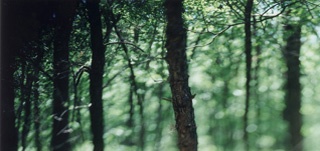 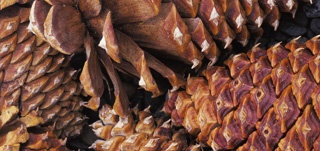 Forest Management and Economics
MFL Legislative Council
WHO IS PLUM CREEK

Largest private landowner in WI with about 210,000 acres

Largest landowner in US with 7 million acres in 18 states

Virtually all of our land is enrolled within MFL 

Our land is designated open to the public
Lake States
3
MFL Legislative Council
WHY ECONOMICS ARE SO IMPORTANT

WI is No.1 papermaking state

Forest products industry employs 66,000 +

Is the 2nd largest industry with $20 Billion of products annually

MFL important contributor to that success

Section 77.80, Stats.:  The purpose of this subchapter is to encourage the management of private forest lands for the production of future forest crops for commercial use through sound forestry practices, recognizing the objectives of individual property owners, compatible recreational uses, watershed protection, development of wildlife habitat and accessibility of private property to the public for recreational purposes. 
MFL important to Plum Creek
Is a reasonable, predictable, consistent tax that is important to running our business
MFL Legislative Council
Many reasons to own timber land, but economics significant

   Large industrial owners have economic focus
Timber ownership and management is capital intensive
Forest investments are expected to provide a return
Management activity is directed at tree growth and increasing product value
MFL Legislative Council
Economic focus but with an environmental commitment
SFI certification
Environmental Leadership Program
Karner Blue Butterfly, Kirtland’s Warbler
Numerous Awards

Not mutually exclusive
MFL Legislative Council
Net Present Value (NPV) drives decisions
Need an adequate return to recoup the investment
Time value of money

Price:  Marketing, Merchandizing, Cost Management

Quantity:  Silviculture Investments to Increase Growth, Thinning

Time:  Stand Establishment, Rotation Ages

Discount Rate:  Cost of Capital, Risk, Other Investment Options
MFL Legislative Council
PRICE:  Marketing, Merchandizing, Cost Management

Sort and sell to the highest value product

Sell when the market is high

Logistics

New MFL requirements may come with a cost

Tree Retention guidelines
Invasives BMPs
SMZ width increases
MFL Legislative Council
QUANTITY:  Silviculture Investments to Increase Growth

Matching the right species to the site

Establishing fast growing plantations

Biomass utilization

 Thinning
Not just volume increase but value improvement too
MFL Legislative Council
Plum Creek Thinning Research

Thinning methods and timing are critical
Many Lake States plantations are overstocked, having followed early stocking guidelines tied to past product needs
Focus on crown management instead of just thin from below
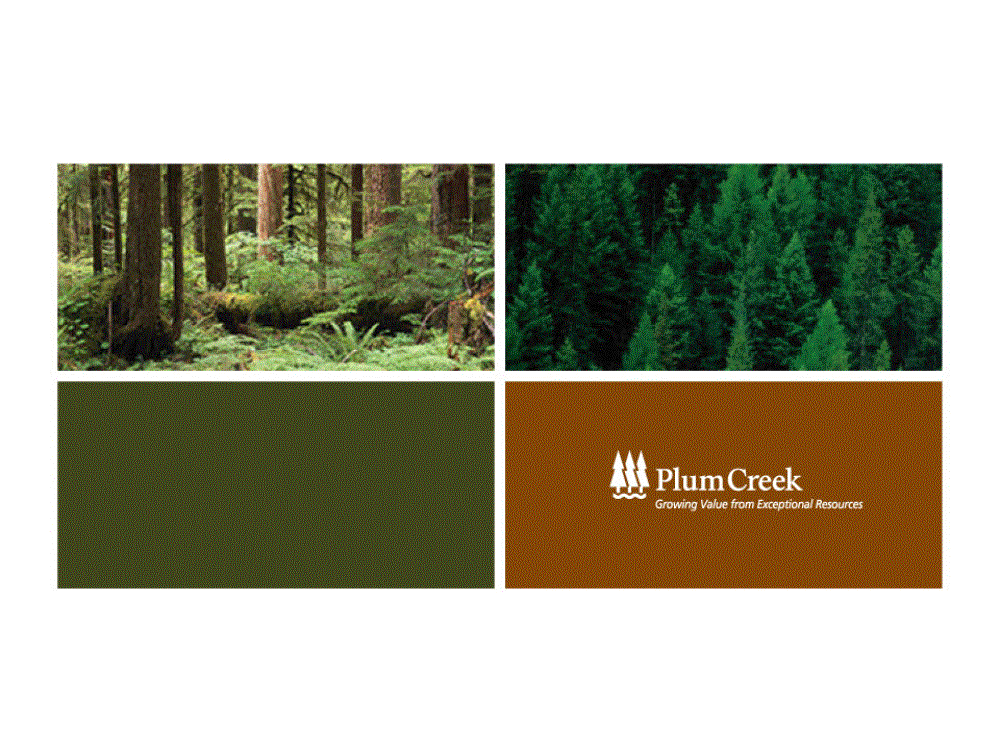 MFL Legislative Council
Thinning research results
11
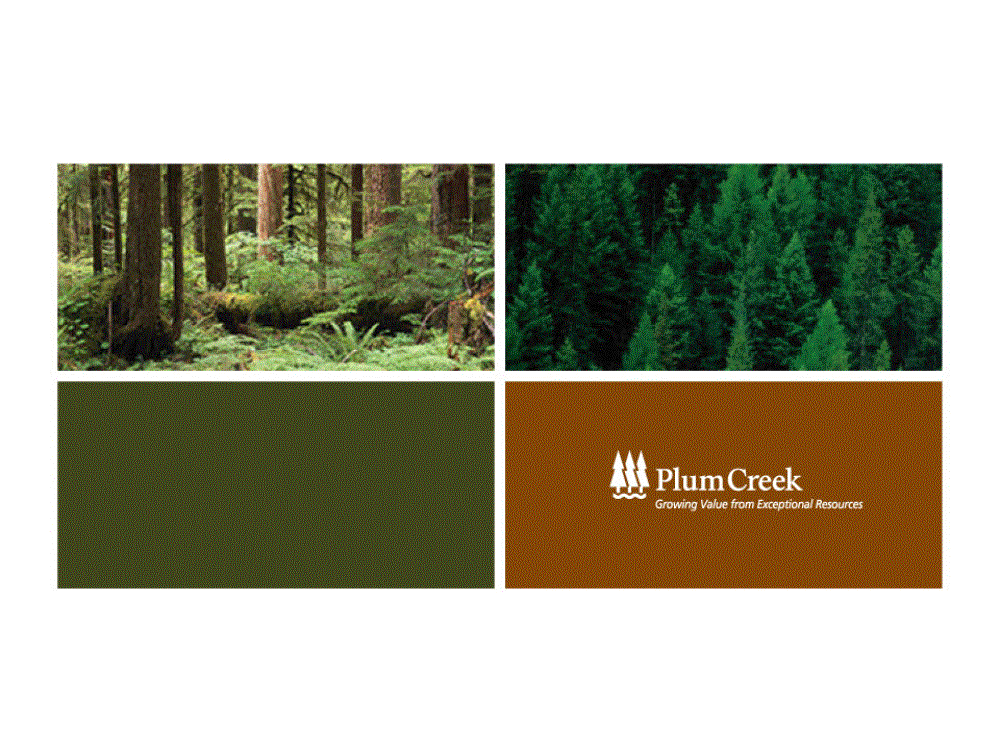 MFL Legislative Council
Thinning research results
12
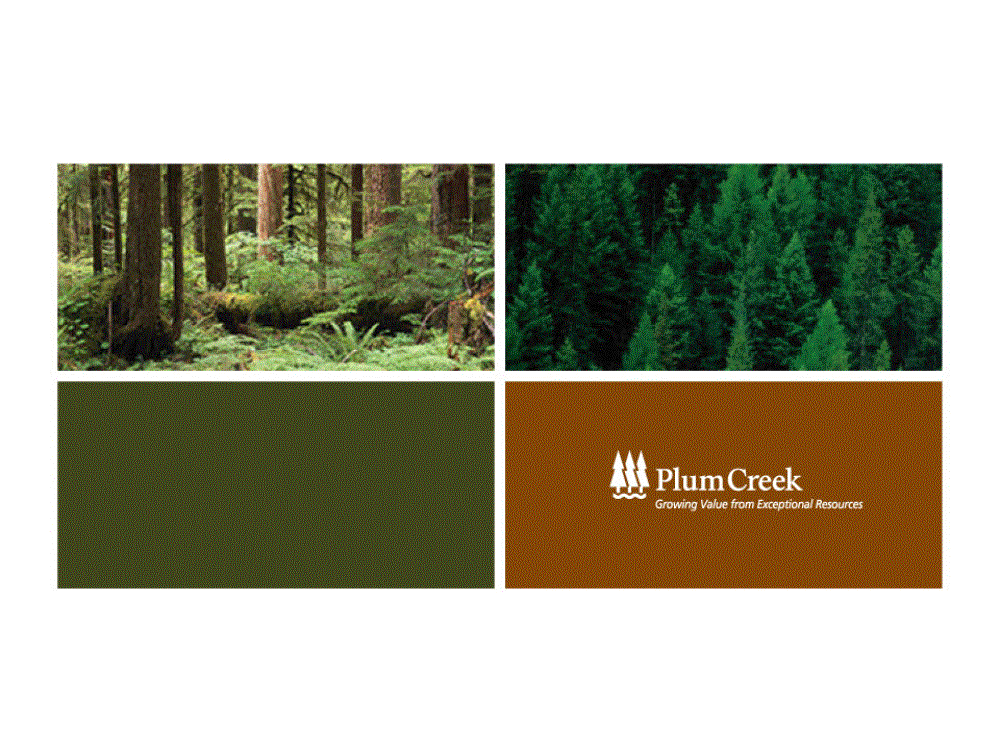 MFL Legislative Council
Thinning research results
Crown release provided a greater percentage of stems meeting the criterion for high value chip and saw bolts, and fewer lower value pulpwood sticks
13
MFL Legislative Council
TIME:  Stand Establishment

Regeneration to Merchantability as quick as possible
Match species to site
Obtain high quality seedlings
Plant into well-prepared sites to minimize early competition effects on growth and survival
Plant at a density that takes full advantage of site resources (fertility, moisture and light) without compromising individual stem growth
WDNR has been receptive to this
MFL Legislative Council
TIME:  Rotation Ages

One of the greatest impacts to timber returns

Landowner objectives and site sustainability should drive this decision

 WI is the only state out of the 18 in which we operate that regulates to specific rotation ages through MFL
MFL Legislative Council
Younger Rotations = Bad Stewardship?                                     

Karner Blue Butterflies

Kirtland’s Warblers

Young Aspen cover-type decreasing
Ruffed Grouse and Woodcock 
Neotropical Songbirds 
95 of 187 species in the Midwest use young forest habitats
Future Aspen Timber Availability – Huge economic impact in WI

Biomass – Energy Independence

Red Pine mortality in central sands sites beyond 50 years old
MFL Legislative Council
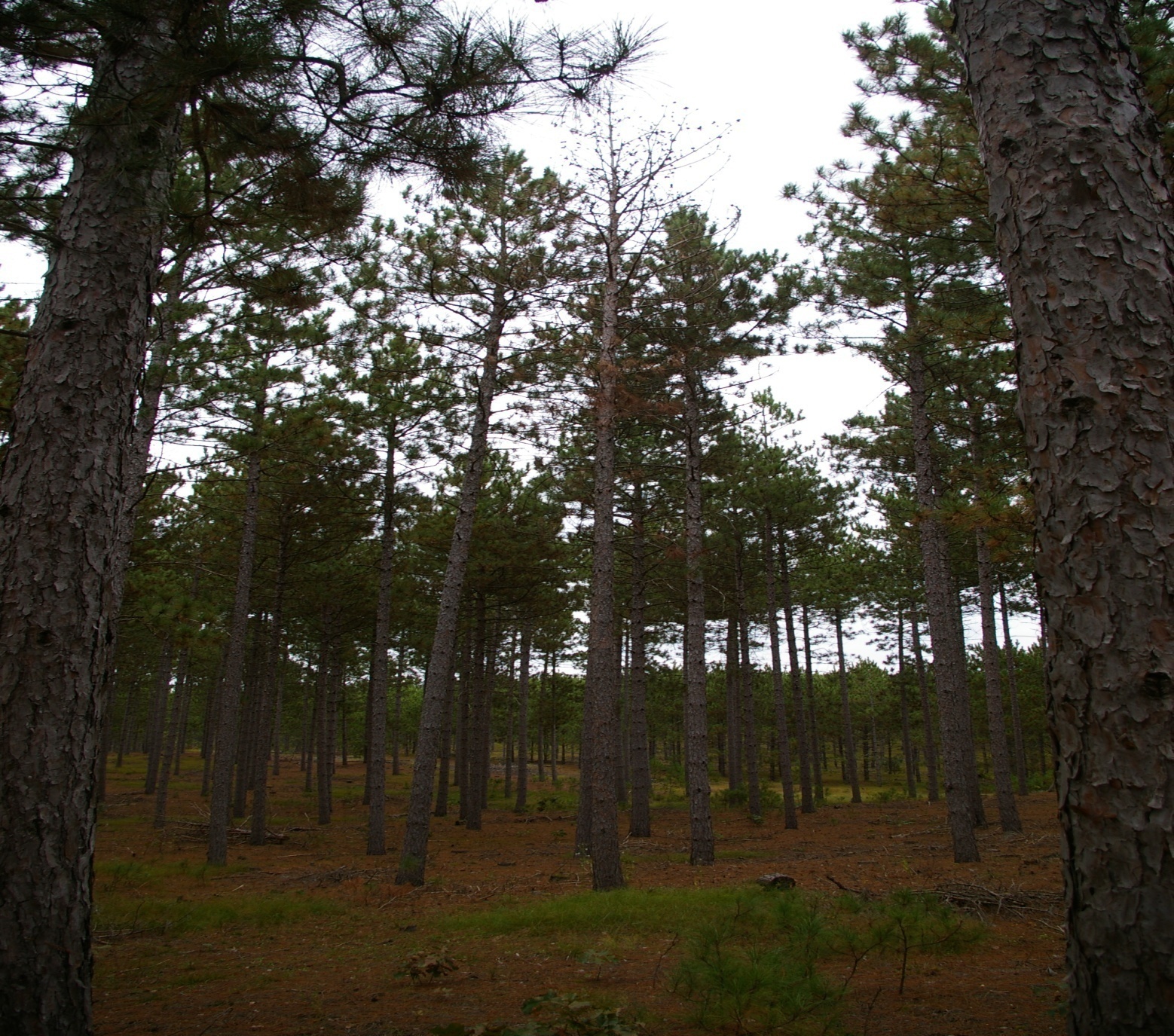 MFL Legislative Council
MFL is important legislation for the industry in WI

Economics needs to have a high consideration in forest management and in any potential MFL changes

Just relying on published research will not maximize the potential of our forests in WI

DNR partnership with industry, academia, and conservation groups holds the key 

Questions